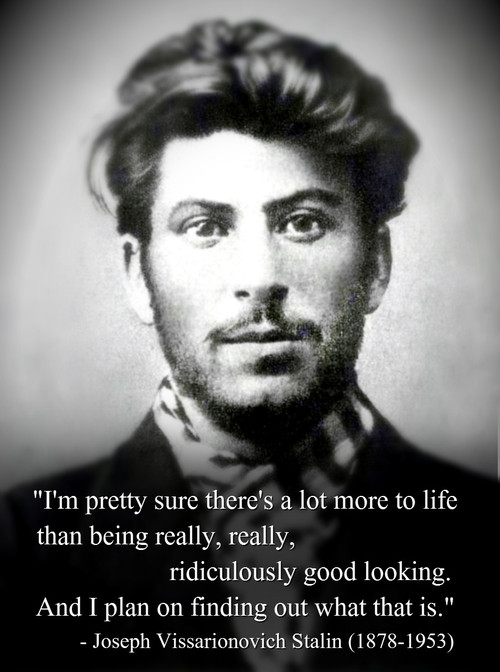 The Russian Revolution
Map-a-Moscas!
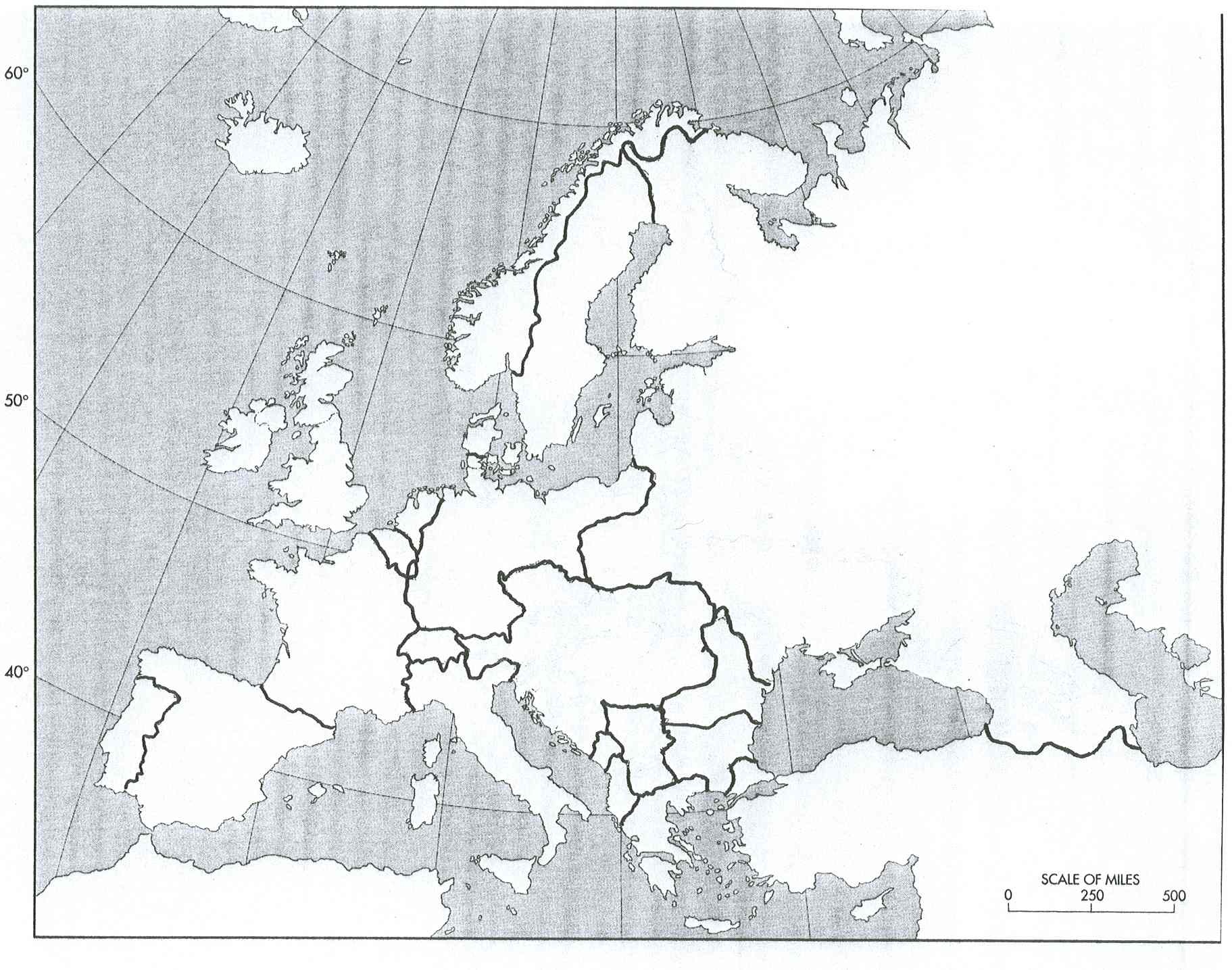 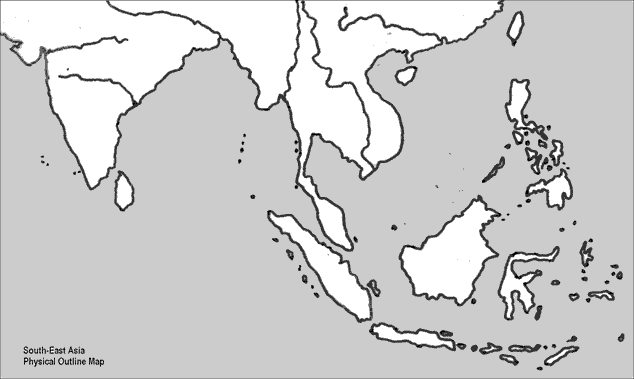 I. Causes
1. Citizen unrest- Russians had a previous Revolution in 1905
2. Social Inequality- Russia still had a feudal society where the workers were far below the nobles
3. Political corruption and failure of Parliament
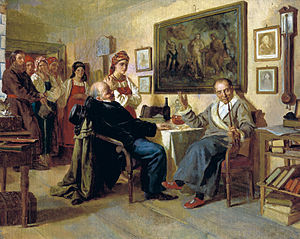 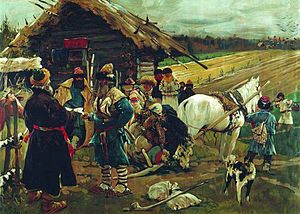 4. Wartime Failures
a. Tsar Nicholas II led the Russian army- failure
b. Rasputin, a Siberian holy man, gained great influence with the royal family and corrupted the gov’t
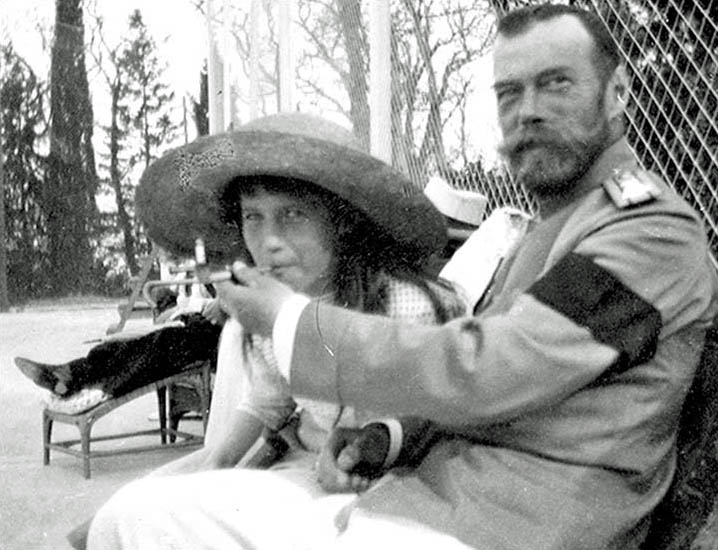 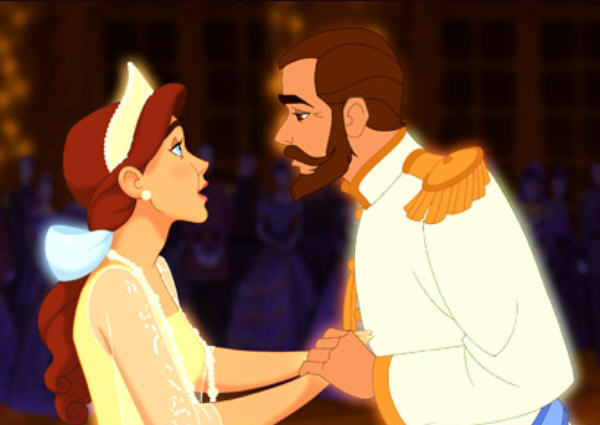 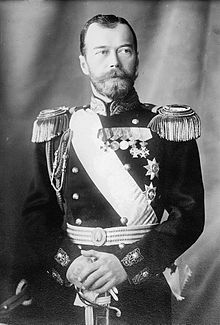 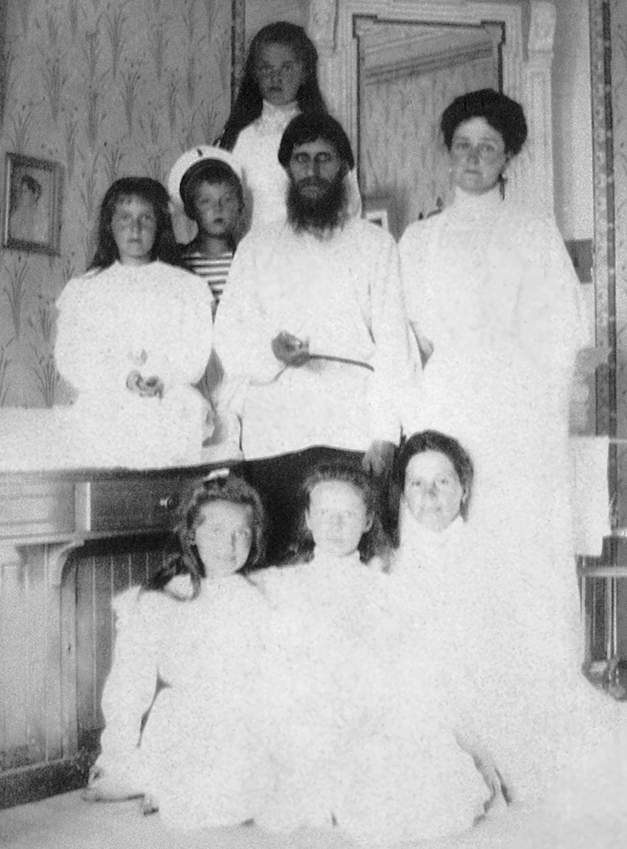 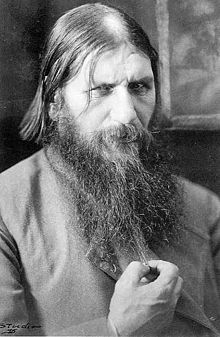 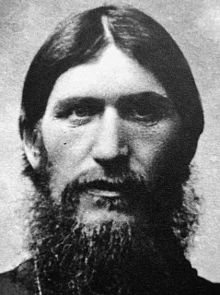 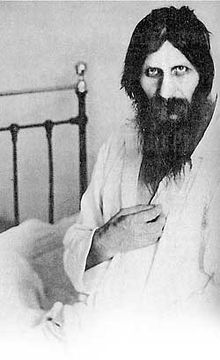 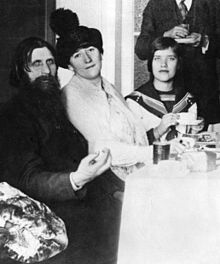 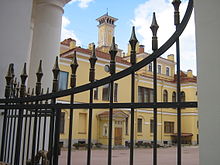 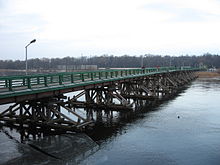 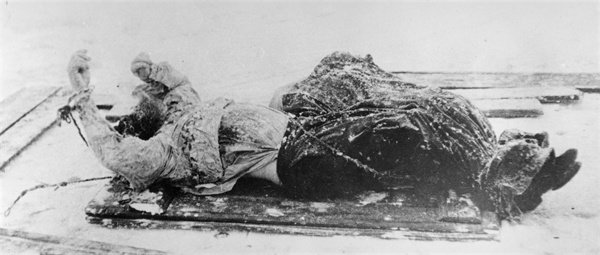 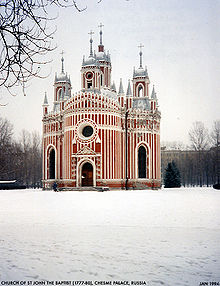 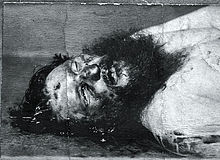 http://izismile.com/2014/01/27/incredible_sidebyside_just_dance_run_to_rasputin.html
Just danceRasputin Death
http://www.youtube.com/watch?v=3Zz0sHu-m7s
II. February Revolution (1917)
A.  (Unhappy citizens took to the streets 	of St. Petersburg, looking for food)
1. Gov’t stopped following the tsar, Nicholas II abdicated the throne
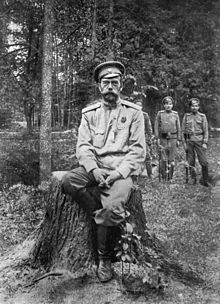 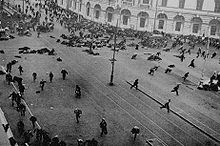 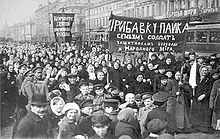 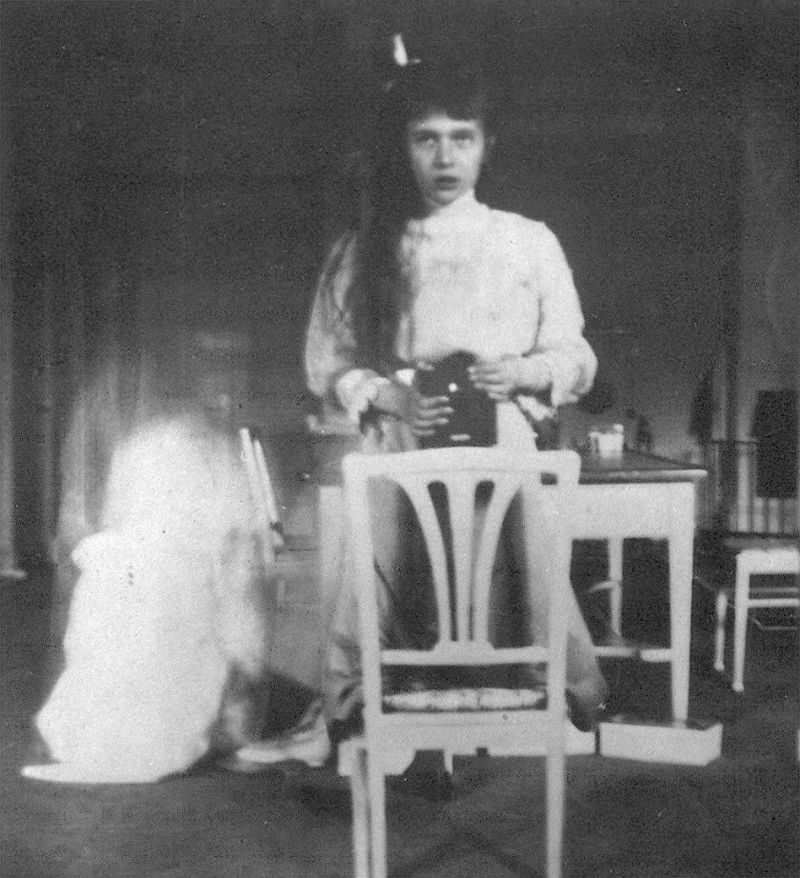 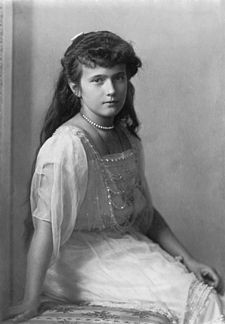 2. Provisional Gov’t – was a temporary gov’t was put into place to gradually move to a republic
2. The Marxist Bolsheviks (Marxists led by Vladimir Lenin) undermined the support for the gov’t
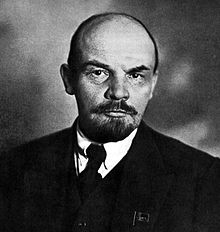 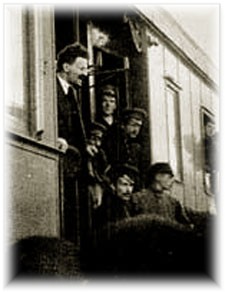 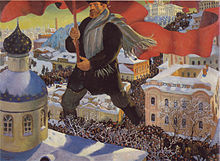 III. October Revolution 
1. Lenin, leader of the Marxist-Bolsheviks, led a revolt and took over the provisional gov’t 
*Bolsheviks controlled the gov’t through local councils (soviets)*
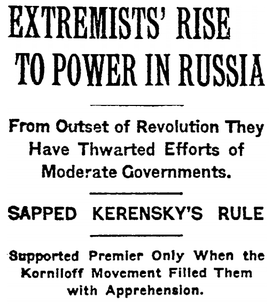 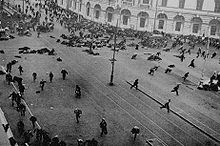 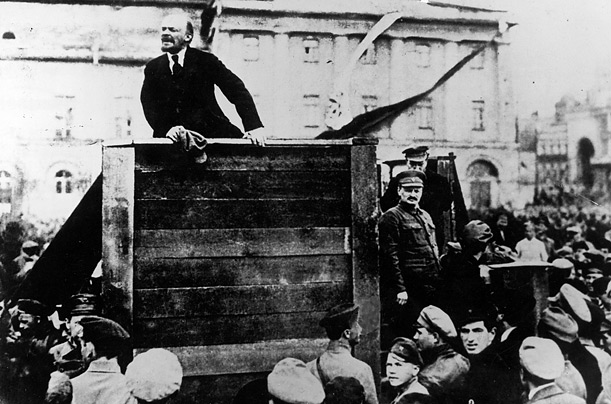 So now they’re Communist…
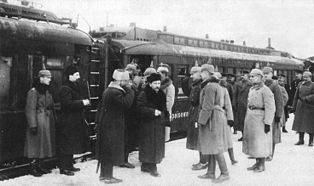 2. Lenin outlawed personal property and made Russia a communist country
3. Treaty of Brest-Litovsk- made peace with Germany but gave away lots of territory
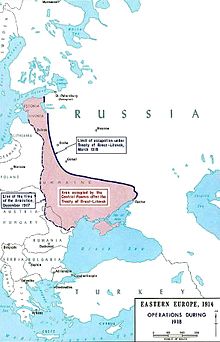 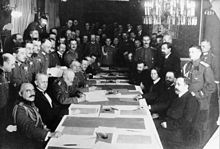 WWI VirtuAL Source Experience (now gluten free!)
With your Chromebooks, head on over to my website (mrmarwitz.weebly.com)
Once there, click on World History and then on Classwork.
Under Unit 6, click on the PDF file “WWI Gallery Walk”.
Read through the PDF, answering the questions about the sources on the worksheet in front of you! Please let me know if you have any questions!
End Notes…
C. Russian Civil War (1918-1921)
1. Reds (communists) vs Whites (those opposed)
2. 15 million died as a result of the fighting
3. Reds won but faced economic collapse
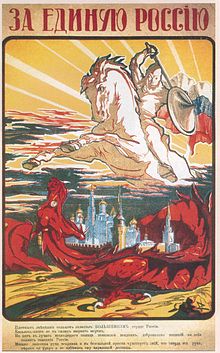 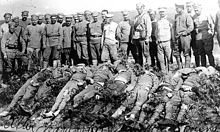 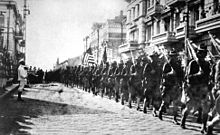 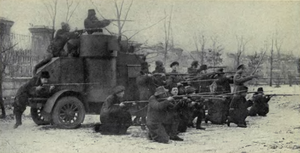 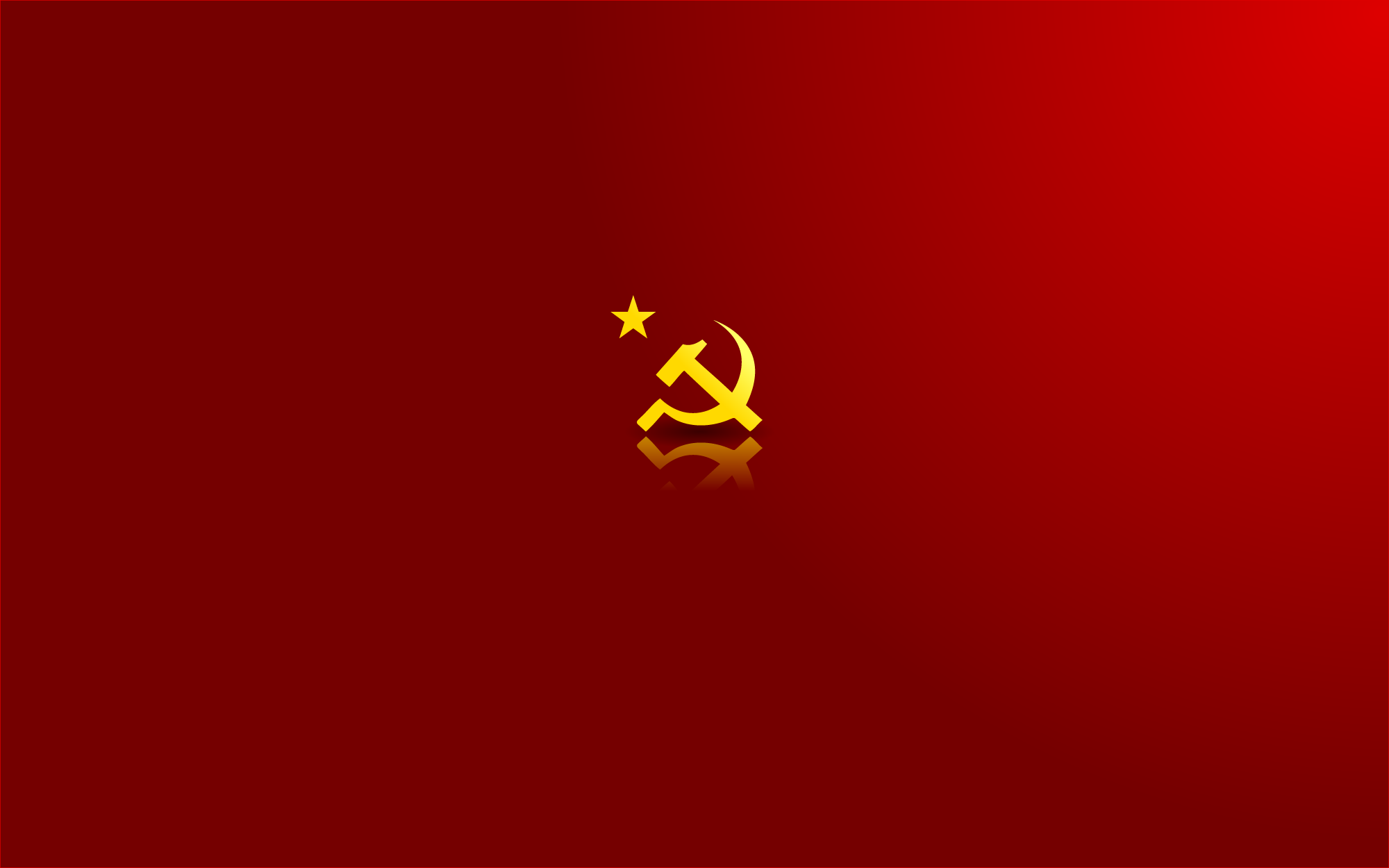 D. At the same time, a famine killed many Russians
E. Communist Russia was renamed the Soviet Union (USSR)
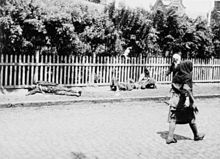 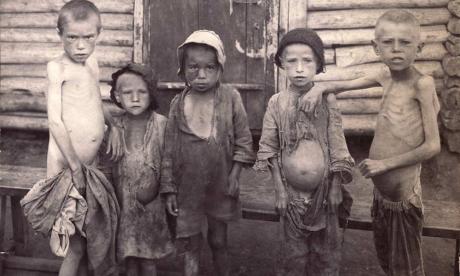 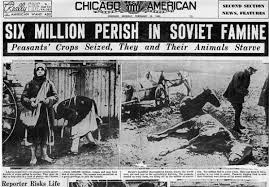 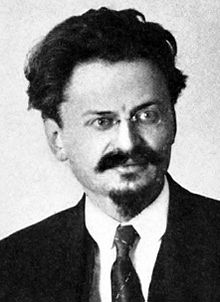 IV. Stalin’s Soviet Union
A. After Lenin died in 1922, two rivals fought for power 
1. Leon Trotsky, leader of the Red Army
2. Josef Stalin, leader of the Communist party
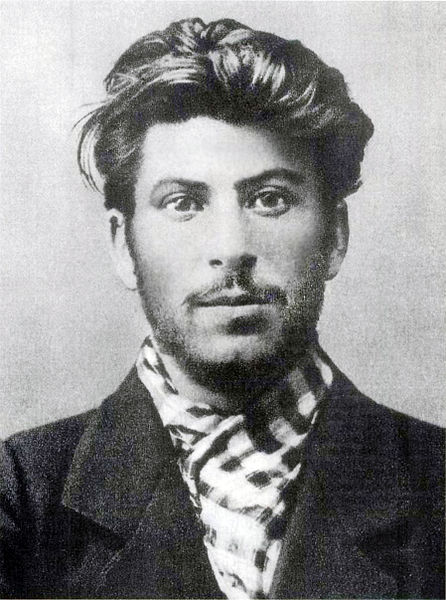 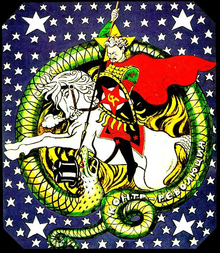 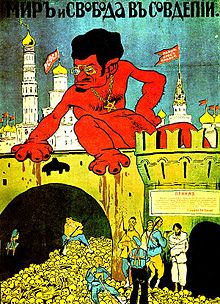 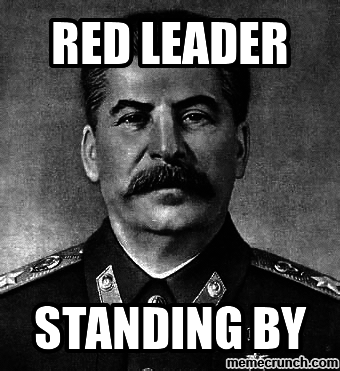 B. Stalin took power and tried to seize complete control of the USSR
C. He created central plans to govern every element of the economy
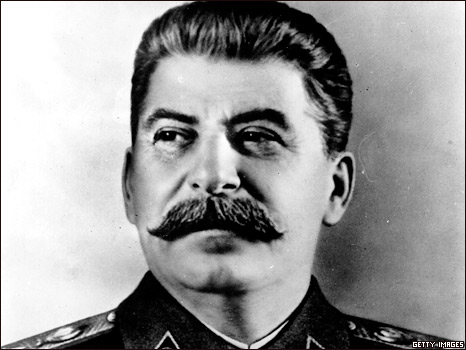 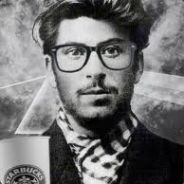 I CLEANED UP MY FRIENDS LIST










 BEFORE IT WAS COOL
D. Great Purge- Stalin killed up to six million of his own people that he believed were plotting against him
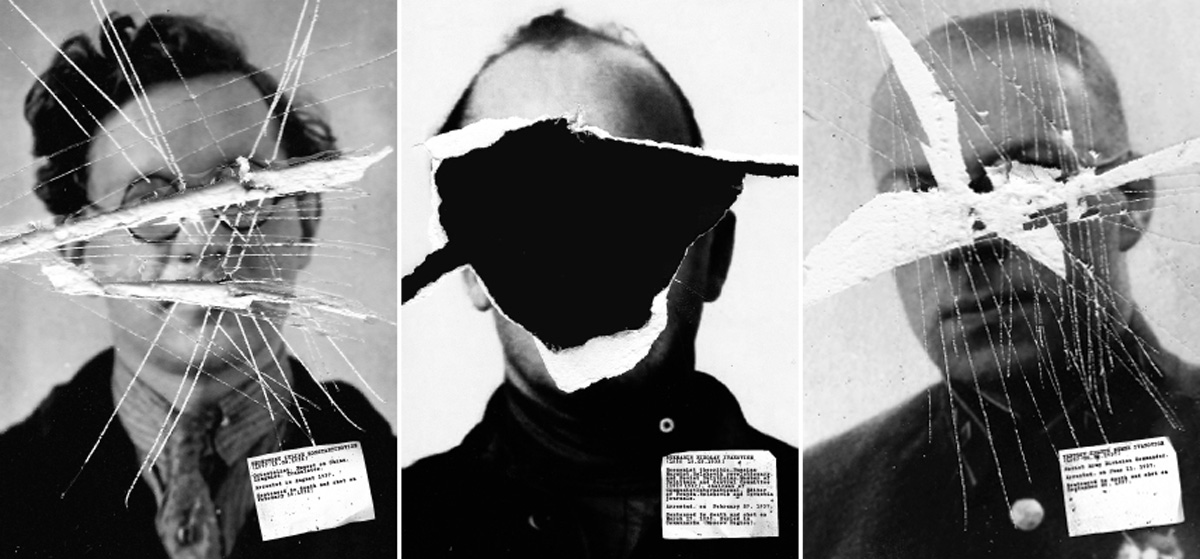 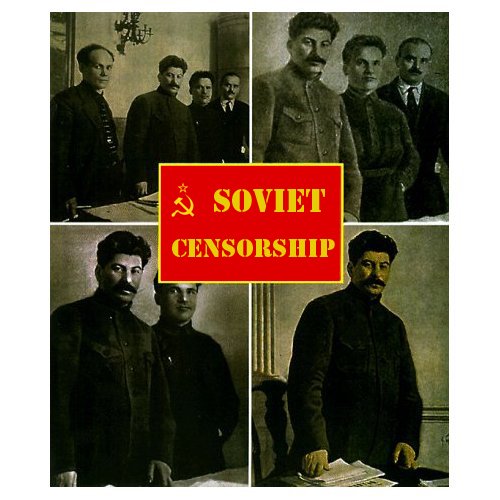 Spot the Difference: Stalin’s Purge Edition
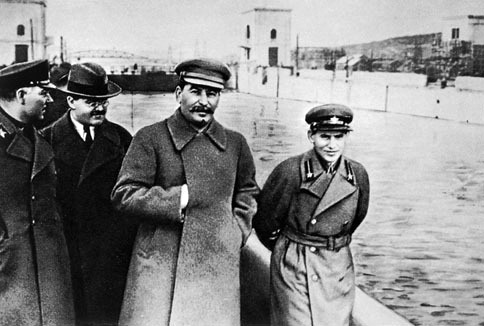 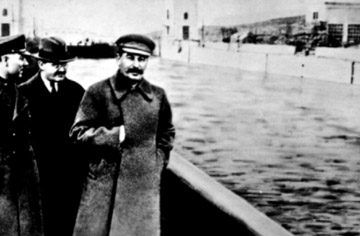 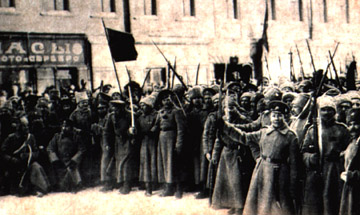 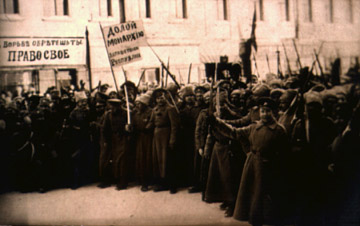 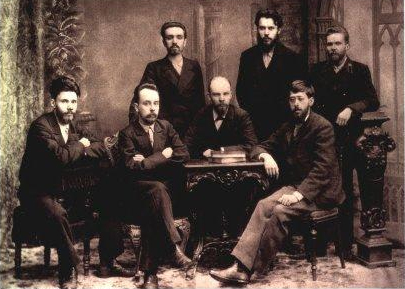 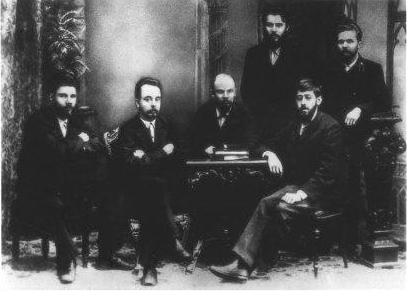 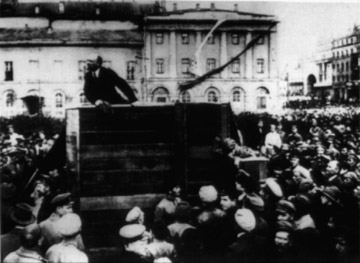 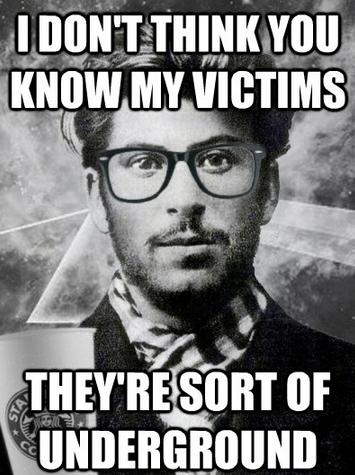 TOO SOON?